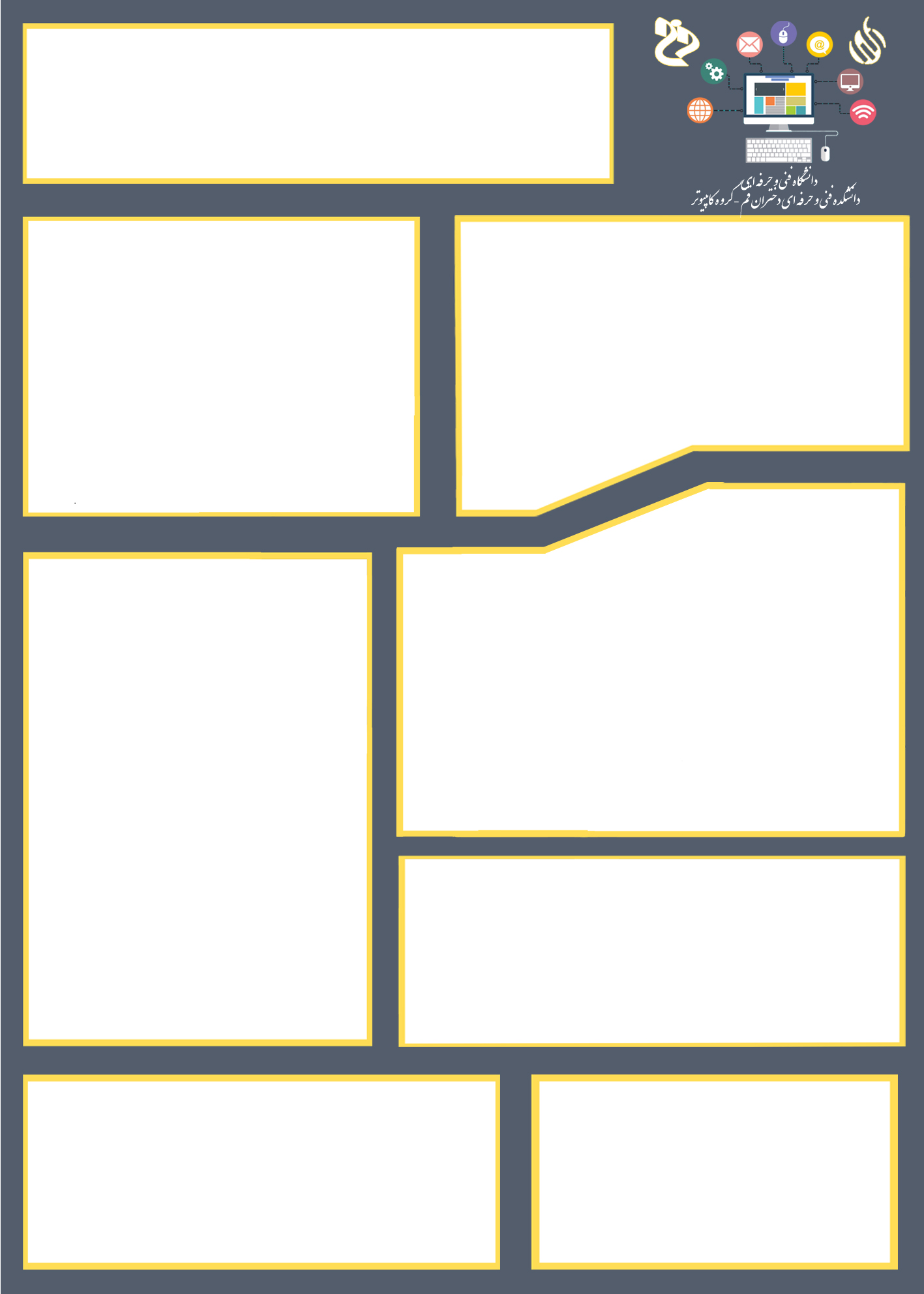 عنوان مقاله:
نویسندگان: 
استاد رهنما: 
سال:
مقدمه
چکیده و کلمات کلیدی
کلمات کلیدی:
ادبیات پژوهش
پیاده سازی
تجزیه و تحلیل
منابع
نتیجه گیری